بسم الله الرحمن الرحیم
اثری از:بهار علی نقی زادهً
الصور                            و                             الجمل
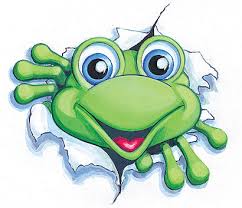 مرحبا!انا الضفدع کامل
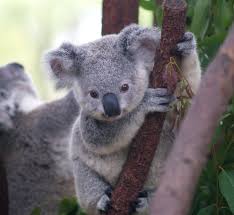 هی!یا ضفدع!
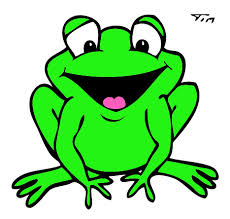 نعم،ها!!ِِّّّاَهلا کرکور
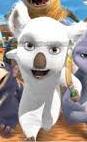 جئت لاساعدک
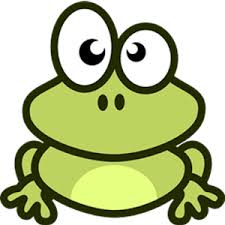 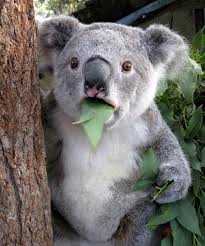 هل تعرف معنا کلمة فی
نعم،ربما اعرف!لست متاکدا!
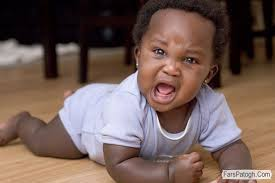 اسمع یا کرکور!انت تحت الصندوق و لست في الصندوق،فهمت؟؟؟؟؟؟؟؟
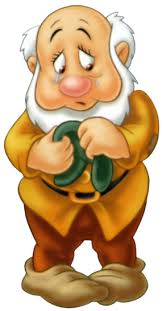 هوم!!!!!!!!!!!!!!
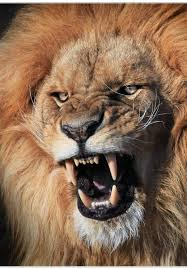 انتظر!!ساقفز من خلال الطوق
لا،ابدا!کلمَة«اســــد»لاتبدا بالحرف «طـــاء»
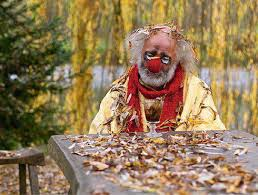 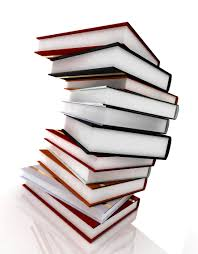 الواجب صعب!!!!!!!!!!!
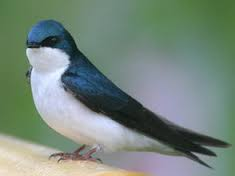 سنونو  تنتهی بحرف «الواو»
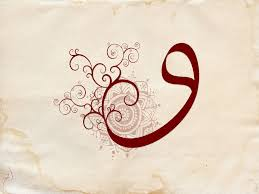 با تشکر از صبری که داشتید
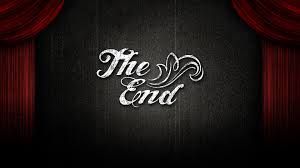